数学
职教高考新实践基础篇·
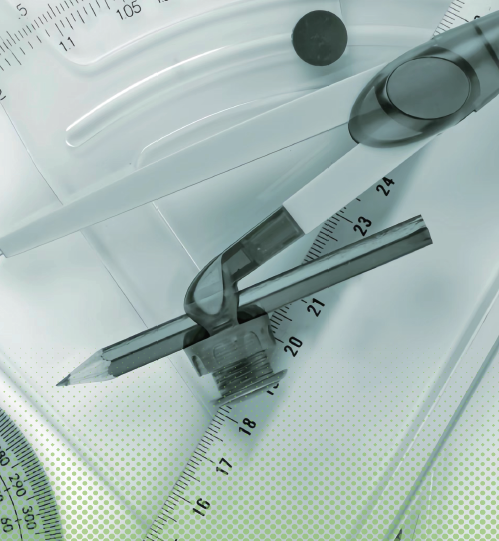 主　编　沈栩竹　唐　平
考纲要求
目 录
01
03
05
02
04
知识梳理
典型例题
真题感知
金榜通关
10.2
复数的运算
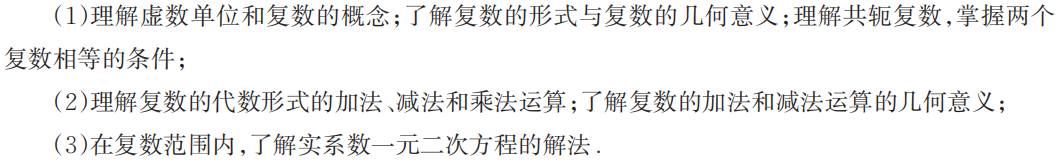 一、复数的加法运算
1.复数的加法法则
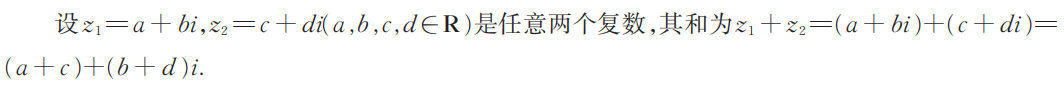 2.复数加法满足的运算律
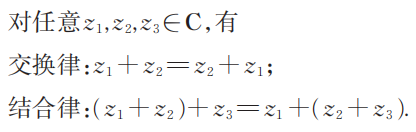 3.复数加法的几何意义
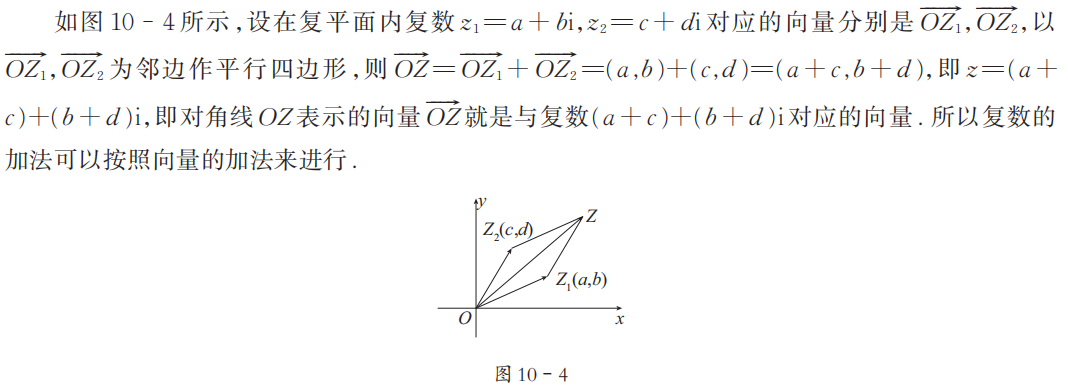 二、复数的减法运算
1.复数的减法法则
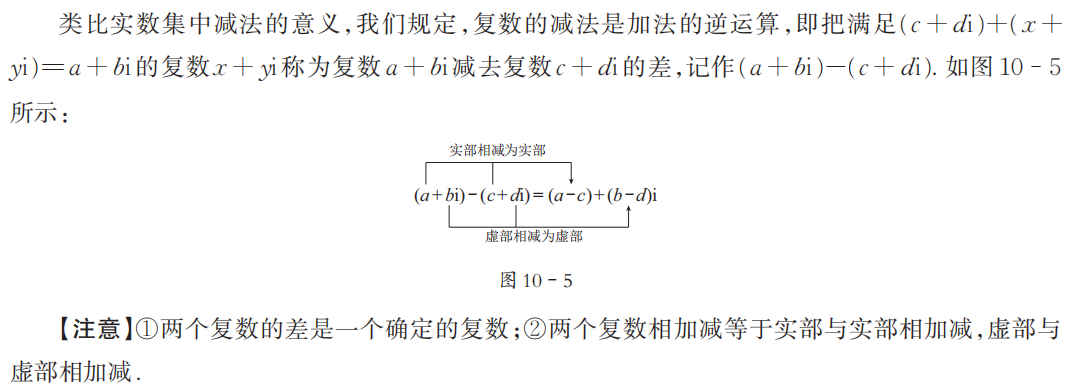 2.复数减法的几何意义
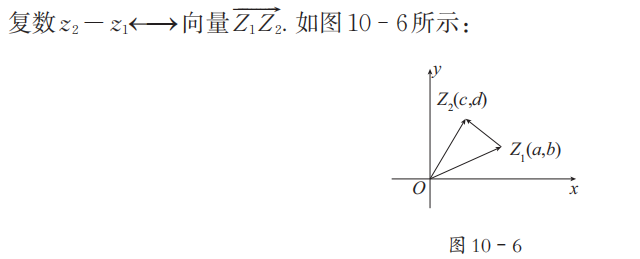 三、复数的乘法运算
复数的乘法法则
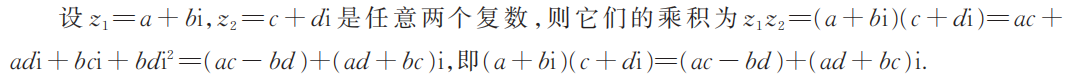 四、复数的三角形式
1.复数的幅角
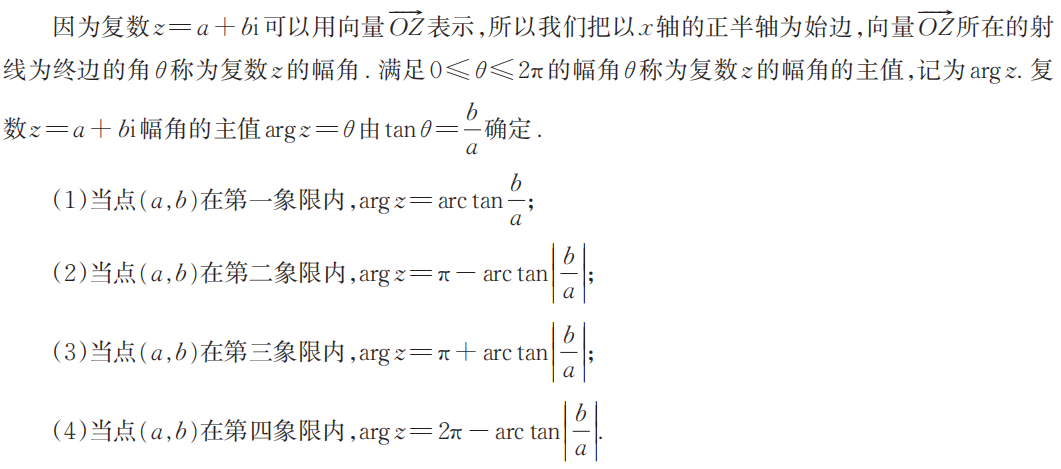 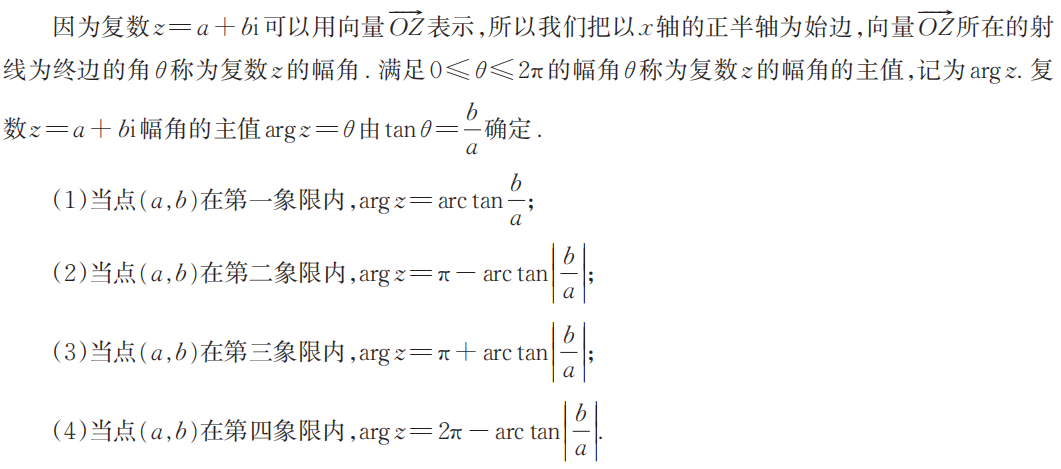 2.复数的三角形式
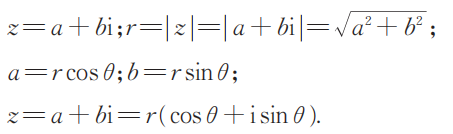 3.复数的指数形式
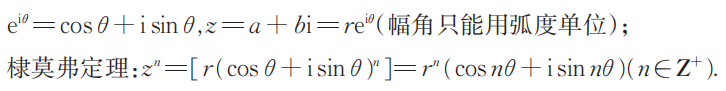 五、实系数一元二次方程的解法
1.根的判定
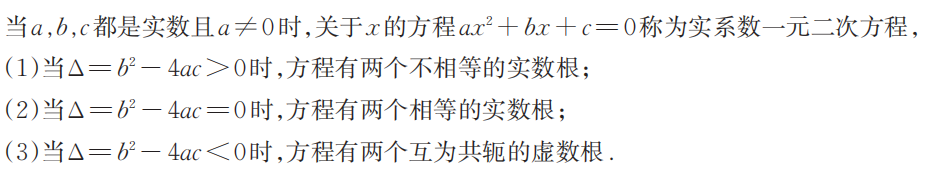 2.根与系数的关系
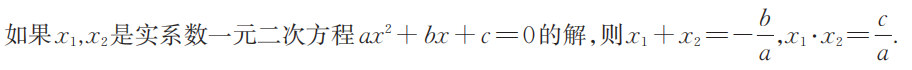 3.在复数范围内，实数系方程ax2 + bx + c = 0的求解方法
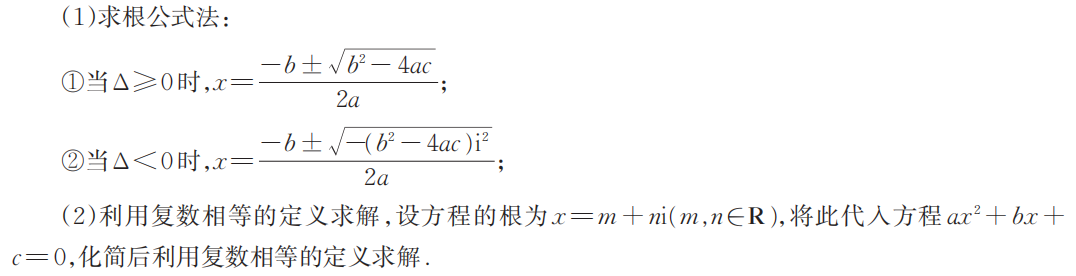 考点一　复数的加法和减法及其几何意义
B
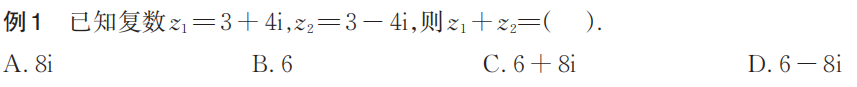 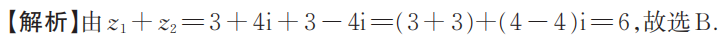 D
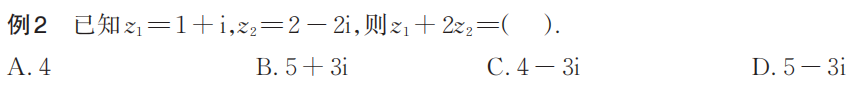 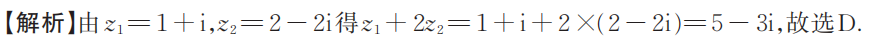 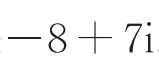 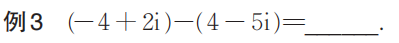 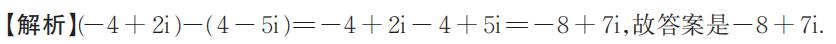 A
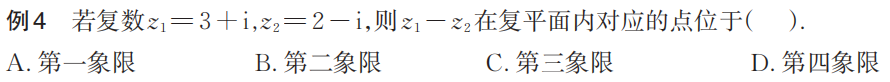 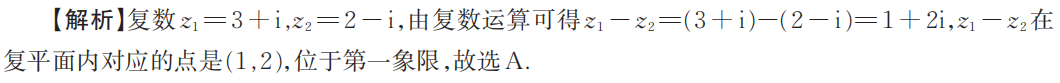 考点二　　复数的乘法
D
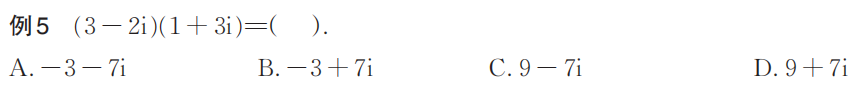 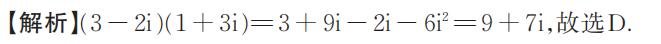 B
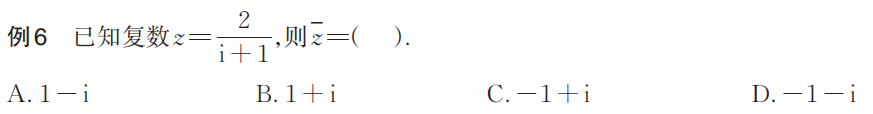 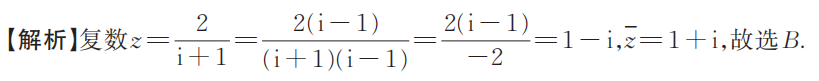 考点三　　复数的三角形式和指数形式
D
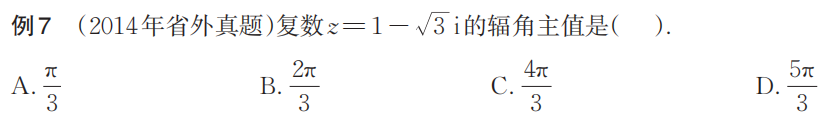 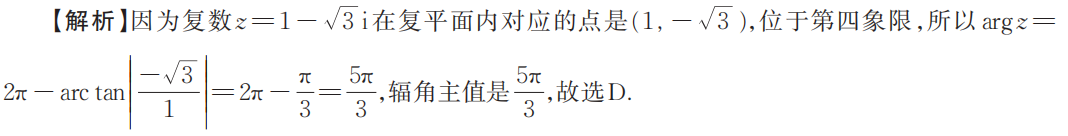 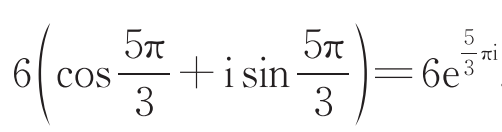 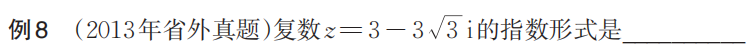 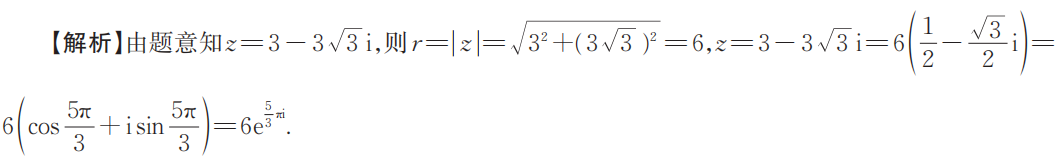 考点四　　实系数一元二次方程的解法
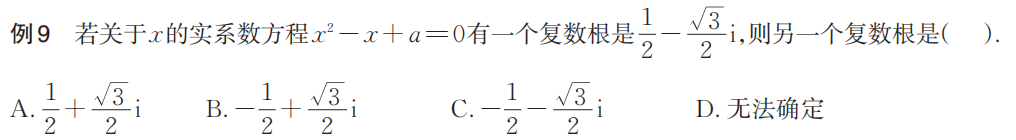 A
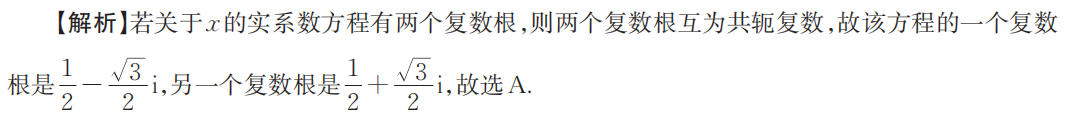 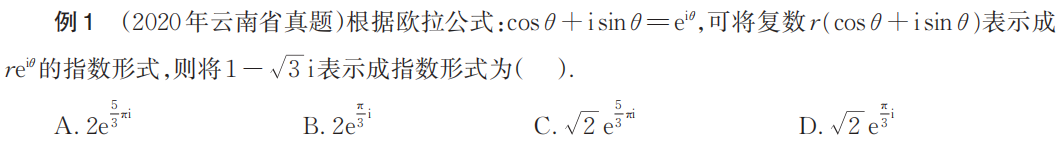 A
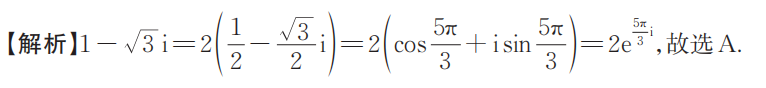 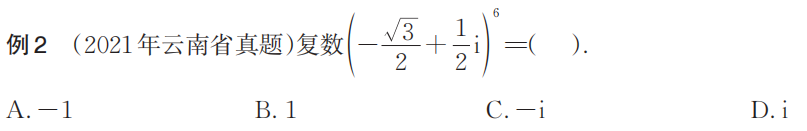 A
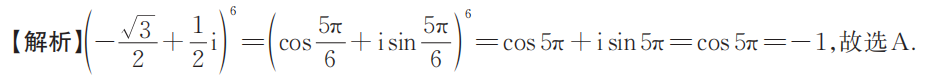 一、选择题
B
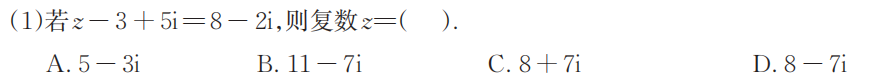 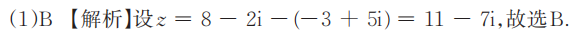 D
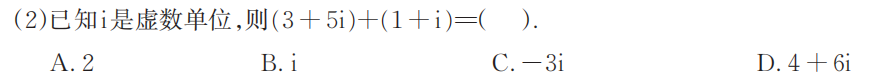 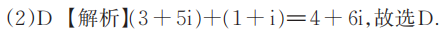 D
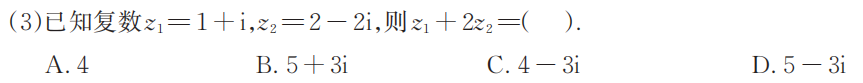 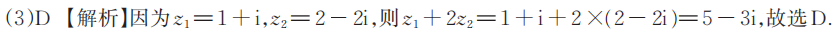 D
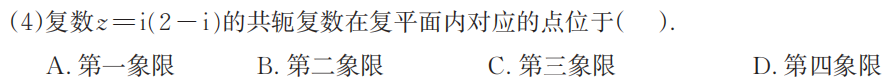 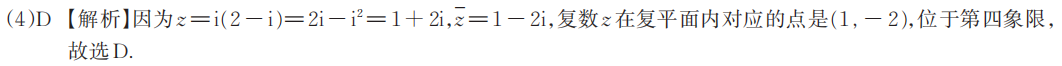 C
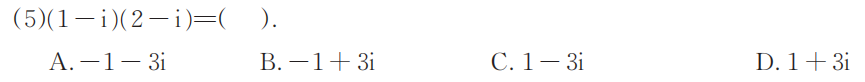 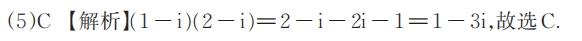 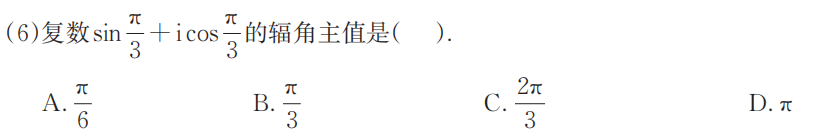 A
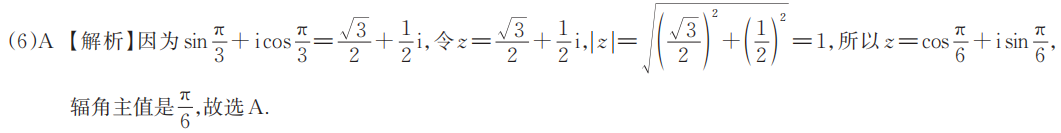 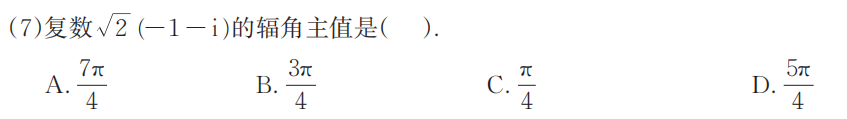 A
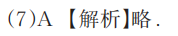 二、填空题
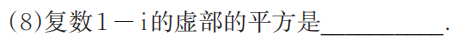 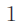 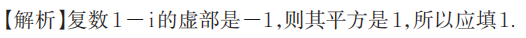 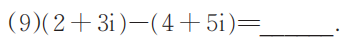 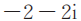 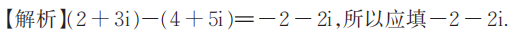 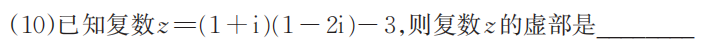 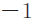 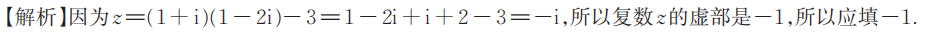 三、解答题
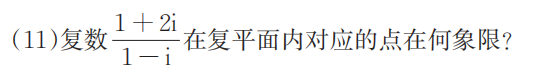 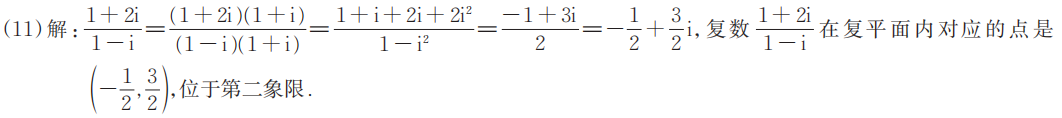 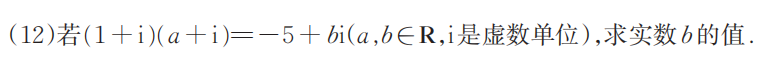 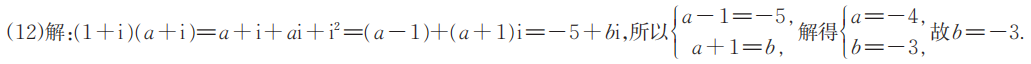 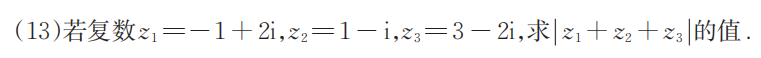 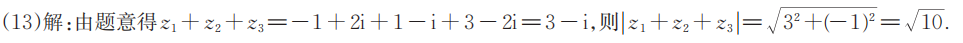 感谢收看
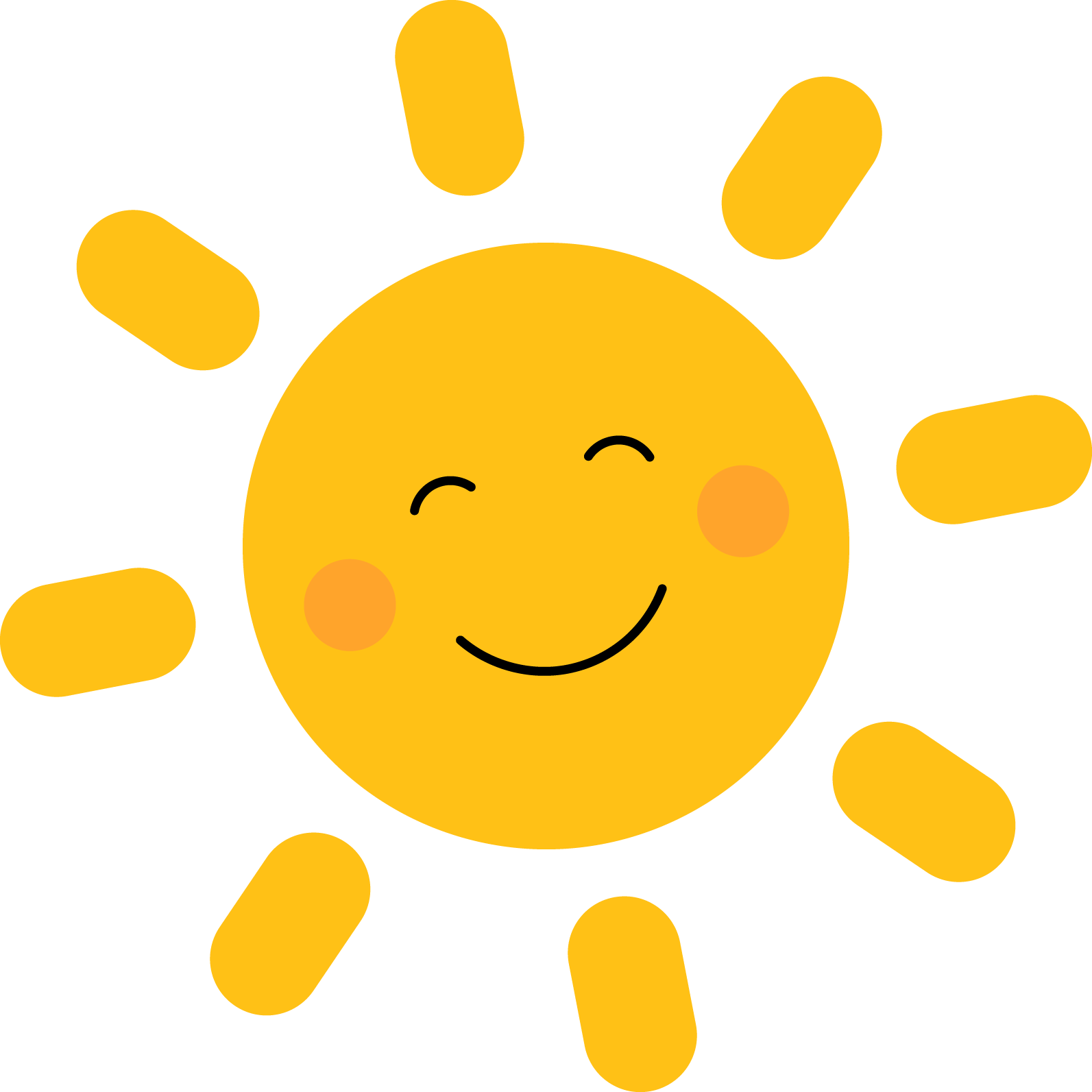